Exercise 1
Consider a language with the following tokens and token classes:
ID ::= letter (letter|digit)* LT ::= "<" GT ::= ">" shiftL ::= "<<" shiftR ::= ">>" dot ::= "." LP ::= "(" RP ::= ")"
Give a sequence of tokens for the following character sequence, applying the longest match rule:
		(List<List<Int>>)(myL).headhead
Note that the input sequence contains no space character
Exercise 2
Find a regular expression that generates all alternating sequences of 0 and 1 with arbitrary length (including lengths zero, one, two, ...). For example, the alternating sequences of length one are 0 and 1, length two are 01 and 10, length three are 010 and 101. Note that no two adjacent character can be the same in an alternating sequence.
Exercise 3
Construct a DFA (deterministic finite-state automaton) for the language L of well-nested parenthesis of nesting depth at most 3. For example, ε, ()(), (()(())) and (()())()() should be in L, but not (((()))) nor (()(()(()))), nor ())) .
Exercise 4
Find two equivalent states in the automaton, and merge them to produce a smaller automaton that recognizes the same language. Repeat until there are no longer equivalent states. 
Recall that the general algorithm for minimizing finite automata works in reverse. First, find all pairs of inequivalent states. States X, Y are inequivalent if X is final and Y is not, or (by iteration) if  and  and X’ and Y’ are inequivalent. After this iteration ceases to find new pairs of inequivalent states, then X, Y are equivalent, if they are not inequivalent.
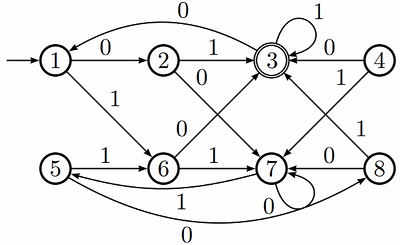 Exercise 5
Let tail be a function that returns all the symbols of a string except the last one. For example	tail(mama)=mamtail is undefined for an empty string. If L1  A*, then TAIL(L1) applies the function to all non-empty words in L1, ignoring  if it is in L1:		 TAIL(L1) = { v A* |  a  A. va  L1}
TAIL({aba,aaaa,bb, }) = {ab,aaa,b}L(r) denotes the language of a regular expression r.  ThenTAIL(L(abba|ba*|ab*)) = L(ba*|ab*|)
Tasks:
Prove that if language L1 is regular, then so is TAIL(L1)
Give an algorithm that, given a regular expression r for L1, computes a regular expression rtail(r) for language TAIL(L1)
Exercise 6. Given NFA A, find first(L(A))
Compute the set of first symbols of words accepted by the following non-deterministic finite state machine with epsilon transitions:





Describe an algorithm that solves this problem given a given NFA
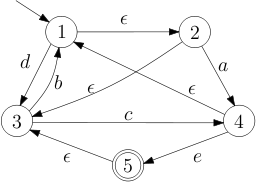 More Questions
Find automaton or regular expression for:
Any sequence of open and closed parentheses of even length?
as many digits  before as after decimal point?
Sequence of balanced parentheses	( ( () )  ())	- balanced  ( ) ) ( ( )  	- not balanced
Comment as a sequence of space,LF,TAB, and comments from // until LF
Nested comments like     /*  ... /*   */  … */
Automaton that Claims to Recognize{ anbn  | n >= 0 }
Make the automaton deterministic
Let the resulting DFA have K states, |Q|=K
Feed it a, aa, aaa, …. Let qi be state after reading ai  
   q0 , q1 , q2 , ... , qK  
This sequence has length K+1 -> a state must repeat qi = qi+p			p > 0
Then the automaton should accept ai+pbi+p .
But then it must also accept
ai bi+p  
because it is in state after reading ai as after ai+p.
So it does not accept the given language.
Limitations of Regular Languages
Every automaton can be made deterministic
Automaton has finite memory, cannot count
Deterministic automaton from a given state behaves always the same
If a string is too long, deterministic automaton will repeat its behavior
Pumping Lemma
If L is a regular language, then there exists a positive integer p (the pumping length) such that every string s  L for which |s| ≥ p, can be partitioned into three pieces, s = x y z, such that
|y| > 0
|xy| ≤ p
∀i ≥ 0. xyiz  L
Let’s try again: { anbn  | n >= 0 }
Automata are Limited
Let us use grammars!
Context Free Grammar for anbn
S ::= S ::= a S b
Example of a derivation
   S  =>  aSb  =>  a aSb b  =>  aa aSb bb => aaabbb
Derivation tree: 			leaves give us result
Context-Free Grammars
G = (A, N, S, R)
A  - terminals (alphabet for generated words w  A*)
N - non-terminals – symbols with recursive definitions
Grammar rules in R are pairs, written ss  n ::= v				wheren  N is a non-terminalv  (A U N)* - sequence of terminals and non-terminals
A derivation in G starts from the starting symbol S
Each step replaces a non-terminal with one of its right hand sides
Example from before:   G = ({a,b}, {S}, S, {S::= , S::=aSB})
Parse Tree
Given a grammar G = (A, N, S, R), t is a parse tree of G (isParseTree) if t is a node-labelled tree with ordered children that satisfies:
root is labeled by S 
leaves are labelled by elements of A
each non-leaf node is labelled by an element of N
for each non-leaf node labelled by n whose children are labelled by p1…pn, we have a rule (n::= p1…pn)  R
Yield of a parse tree t is the unique word in A* obtained by reading the leaves of t from left to right
Language of a grammar G =words of all yields of parse trees of G
L(G) = {yield(t) | isParseTree(G,t)}
isParseTree - easy to check
Harder: know if a word has a parse tree
Grammar Derivation
A derivation for G is any sequence of words pi (A U N)*,whose:
first word is S
each subsequent word is obtained from the previous one by replacing one of its letters by right-hand side of a rule in R :pi      = unv  ,   (n::=q)R,    pi+1 = uqv
Last word has only letters from A
Each parse tree of a grammar has one or more derivations, which result in expanding tree gradually from S
Different orders of expanding non-terminals may generate the same tree
Example: Parse Tree vs Derivation
Consider this grammar G = ({a,b}, {S,P,Q}, S, R) where R is:
S ::= PQP ::= aP ::= aPQ ::= aQbQ ::= 
Show a derivation tree for   aaaabbShow at least two derivations that correspond to that tree.
Balanced Parentheses Grammar
Consider the language L consisting of precisely those words consisting of parentheses “(“ and “)” that are balanced (each parenthesis has the matching one)
Example sequence of parentheses	( ( () )  ())	- balanced, belongs to the language  	( ) ) ( ( )  	- not balanced, does not belong

Exercise: give the grammar and example derivation for first language.
Balanced Parentheses Grammar
Proving Grammar Defines a Language
Grammar G:		S ::= ,  S ::= (S)S
defines language L(G)
Theorem: L(G) = Lb
where Lb = { w | for every pair u,v of words such
	that uv=w, the number of ( symbols in u 	is greater or equal than the number of )   	symbols in u . These numbers are equal in w }
L(G)  Lb : If w  L(G), then it has a parse tree. We show wLb by induction on size of the parse tree deriving w using G.
If tree has one node, it is "", and ""Lb , so we are done.
Suppose property holds for trees up size n. Consider tree of size n. The root of the tree is given by rule (S)S . The derivation of sub-trees for the first and second S belong to Lb by induction hypothesis. The derived word w is of the form  (p)q where p,q Lb. Let us check if (p)q Lb. Let (p)q = uv and count the number of ( and ) in u. If u then it satisfies the property. If it is shorter than |p|+1 then it has at least one more ( than ). Otherwise it is of the form (p)q1 where q1 is a prefix of q. Because the parentheses balance out in p and thus in (p), the difference in the number of ( and ) is equal to the one in q1 which is a prefix of q so it satisfies the property. Thus u satisfies the property as well.
Lb  L(G): If w  Lb, we need to show that it has a parse tree. We do so by induction on |w|. If w="" then it has a tree of size one (only root). Otherwise, suppose all words of length <n have parse tree using G. Let w Lb and |w|=n>0. (Please refer to the figure counting the difference between the number of ( and ). We split w in the following way: let p1 be the shortest non-empty prefix of w such that the number of ( equals to the number of ). Such prefix always exists and is non-empty, but could be equal to w itself. Note that it must be that p1 = (p) for some p because p1 is a prefix of a word in Lb , so the first symbol must be ( and, because the final counts are equal, the last symbol must be ). Therefore, w = (p)q for some shorter words p,q. Because we chose p to be the shortest, prefixes of (p always have at least one more (. Therefore, prefixes of p always have at greater or equal number of (, so p is in Lb. Next, for prefixes of the form (p)v the difference between ( and ) equals this difference in v itself, since (p) is balanced. Thus, v has at least as many ( as ). We have thus shown that w is of the form (p)q where p,q are in Lb. By IH p,q have parse trees, so there is parse tree for w.
Exercise: Grammar Equivalence
Show that each string that can be derived by grammar G1
		 B ::=  | ( B ) | B B can also be derived by grammar G2
	 	B ::=  | ( B ) B
and vice versa. In other words, L(G1) = L(G2)

Remark: there is no algorithm to check for equivalence of arbitrary grammars. We must be clever.
Regular Languages and Grammars
Exercise: give grammar describing the same language as this regular expression:
(a|b) (ab)*b*
Translating Regular Expression into a Grammar
Suppose we first allow regular expression operators * and | within grammars
Then R becomes simply
S ::= R
Then give rules to remove *, | by introducing new non-terminal symbols
Eliminating Additional Notation
Alternatives
s ::= P | Q    becomes		s ::= P					s ::= Q
Parenthesis notation – introduce symbol
	expr (&& | < | == | + | - | * | / | % ) expr
Kleene star
	{ statmt* }
Optional parts
	if ( expr ) statmt (else statmt)?
Grammars for Natural Language
Statement = Sentence "."Sentence ::= Simple | Belief Simple ::= Person liking Person liking ::= "likes" | "does" "not" "like" Person ::= "Barack" | "Helga" | "John" | "Snoopy" 
Belief ::= Person believing "that" Sentence but 
believing ::= "believes" | "does" "not" "believe" 
but ::= "" | "," "but" Sentence
 can also be used to automatically generate essays
Exercise: draw the derivation tree for:
John does not believe that      Barack believes that Helga likes Snoopy, but Snoopy believes that Helga likes Barack.
While Language Syntax
This syntax is given by a context-free grammar:
program ::= statmt* 
statmt ::= println( stringConst , ident )
             | ident = expr
             | if ( expr ) statmt (else statmt)?
             | while ( expr ) statmt             | { statmt* } 
expr ::= intLiteral | ident
          | expr (&& | < | == | + | - | * | / | % ) expr          | ! expr | - expr
Id3 = 0
while (id3 < 10) {
  println(“”,id3);  id3 = id3 + 1 }
Compiler
source code
Compiler             
(scalac, gcc)
id3

=
0LF
w
id3=0while(id3
<10)
assign
i  0
<
while
i
parser
10
lexer
assign
+
a[i]
3
*
7
i
trees
characters
words
(tokens)
Recursive Descent Parsing
Recursive Descent is Decent
descent = a movement downward
decent = adequate, good enough
Recursive descent is a decent parsing technique
can be easily implemented manually based on the grammar (which may require transformation)
efficient (linear) in the size of the token sequence
Correspondence between grammar and code
concatenation		 ; 
alternative (|)		  if
repetition (*)		  while
nonterminal		 recursive procedure
A Rule of While Language Syntax
statmt ::= 
               println ( stringConst , ident )
             | ident = expr
             | if ( expr ) statmt (else statmt)?
             | while ( expr ) statmt             | { statmt* }
Parser for the statmt (rule -> code)
def skip(t : Token) = if (lexer.token == t) lexer.next 
   else error(“Expected”+ t)
// statmt ::= 
def statmt = {
   // println ( stringConst , ident )
   if (lexer.token == Println) { lexer.next;
      skip(openParen); skip(stringConst); skip(comma);
      skip(identifier); skip(closedParen)
   // | ident = expr 
   } else if (lexer.token == Ident) { lexer.next;
      skip(equality); expr
   // | if ( expr ) statmt (else statmt)?
   } else if (lexer.token == ifKeyword) { lexer.next;
      skip(openParen); expr; skip(closedParen); statmt;
      if (lexer.token == elseKeyword) { lexer.next; statmt }
   // | while ( expr ) statmt
Continuing Parser for the Rule
// | while ( expr ) statmt
} else if (lexer.token == whileKeyword) { lexer.next;
      skip(openParen); expr; skip(closedParen); statmt
// | { statmt* }
} else if (lexer.token == openBrace) { lexer.next;
      while (isFirstOfStatmt) { statmt }
      skip(closedBrace)
} else { error(“Unknown statement, found token ” + 		            lexer.token)  }
First Symbols for Non-terminals
statmt ::= println ( stringConst , ident )
             | ident = expr
             | if ( expr ) statmt (else statmt)?
             | while ( expr ) statmt             | { statmt* }
Consider a grammar G and non-terminal N
LG(N) = { set of strings that N can derive }
e.g. L(statmt) – all statements of while language

first(N) = { a | aw in LG(N), a – terminal,  w – string of terminals}
first(statmt) = { println, ident, if, while, {  }
	(we will see how to compute first in general)
Compiler
Id3 = 0
while (id3 < 10) {
  println(“”,id3);  id3 = id3 + 1 }
Construction
source code
Compiler             
(scalac, gcc)
id3

=
0LF
w
id3=0while(id3
<10)
assign
i  0
<
while
i
parser
10
lexer
assign
+
a[i]
3
*
7
i
trees
characters
words
(tokens)
Parse Tree vs Abstract Syntax Tree (AST)
while (x > 0) x = x - 1
Pretty printer: takes abstract syntax tree (AST) and outputs the leaves of one possible (concrete) parse tree.
parse(prettyPrint(ast))    ast
Parse Tree vs Abstract Syntax Tree (AST)
Each node in parse tree has children corresponding precisely to right-hand side of grammar rules
Nodes in abstract syntax tree contain only useful information and usually omit e.g. the punctuation signs
Abstract Syntax Trees for Statements
statmt ::= println ( stringConst , ident )
             | ident = expr
             | if ( expr ) statmt (else statmt)?
             | while ( expr ) statmt             | { statmt* }
abstract class Statmt
case class PrintlnS(msg : String, var : Identifier) extends Statmt
case class Assignment(left : Identifier, right : Expr) extends Statmt
case class If(cond : Expr, trueBr : Statmt, 
                                            falseBr : Option[Statmt]) extends Statmt
case class While(cond : Expr, body : Expr) extends Statmt
case class Block(sts : List[Statmt]) extends Statmt
Abstract Syntax Trees for Statements
statmt ::= println ( stringConst , ident )
             | ident = expr
             | if ( expr ) statmt (else statmt)?
             | while ( expr ) statmt             | { statmt* }
abstract class Statmt
case class PrintlnS(msg : String, var : Identifier) extends Statmt
case class Assignment(left : Identifier, right : Expr) extends Statmt
case class If(cond : Expr, trueBr : Statmt, 
                                            falseBr : Option[Statmt]) extends Statmt
case class While(cond : Expr, body : Statmt) extends Statmt
case class Block(sts : List[Statmt]) extends Statmt
Our Parser Produced Nothing 
def skip(t : Token) : unit = if (lexer.token == t) lexer.next 
   else error(“Expected”+ t)
// statmt ::= 
def statmt : unit = {
   // println ( stringConst , ident )
   if (lexer.token == Println) { lexer.next;
      skip(openParen); skip(stringConst); skip(comma);
      skip(identifier); skip(closedParen)
   // | ident = expr 
   } else if (lexer.token == Ident) { lexer.next;
      skip(equality); expr
Parser Returning a Tree 
def expect(t : Token) : Token = if (lexer.token == t) { lexer.next;t}
   else error(“Expected”+ t)
// statmt ::= 
def statmt : Statmt = {
   // println ( stringConst , ident )
   if (lexer.token == Println) { lexer.next;
      skip(openParen); val s = getString(expect(stringConst));
      skip(comma);
      val id = getIdent(expect(identifier)); skip(closedParen)
      PrintlnS(s, id)
 // | ident = expr 
   } else if (lexer.token.class == Ident) { val lhs = getIdent(lexer.token)      lexer.next;
      skip(equality); val e = expr
      Assignment(lhs, e)
Constructing Tree for ‘if’
def expr : Expr = { … }
// statmt ::= 
def statmt : Statmt = {
   …
// if ( expr ) statmt (else statmt)? 
// case class If(cond : Expr, trueBr: Statmt, falseBr: Option[Statmt])
   } else if (lexer.token == ifKeyword) { lexer.next;
skip(openParen); val c = expr; skip(closedParen); 
      val trueBr = statmt
      val elseBr = if (lexer.token == elseKeyword) { 
         lexer.next; Some(statmt) } else None
      If(c, trueBr, elseBr)   // made a tree node 
   }
Task: Constructing Tree for ‘while’
def expr : Expr = { … }
// statmt ::= 
def statmt : Statmt = {
   … 
// while ( expr ) statmt
// case class While(cond : Expr, body : Expr) extends Statmt
} else if (lexer.token == WhileKeyword) { } else
Here each alternative started with different token
statmt ::= 
                println ( stringConst , ident )
             | ident = expr
             | if ( expr ) statmt (else statmt)?
             | while ( expr ) statmt             | { statmt* }
What if this is not the case?
Left Factoring Example: Function Calls
statmt ::= 
               println ( stringConst , ident )
             | ident = expr
             | if ( expr ) statmt (else statmt)?
             | while ( expr ) statmt             | { statmt* } 
             | ident (expr (, expr )* )
foo = 42 + x
foo ( u , v )
code to parse the grammar:
 } else if (lexer.token.class == Ident) { 
     ??? }
Left Factoring Example: Function Calls
statmt ::= 
               println ( stringConst , ident )
             | ident assignmentOrCall
             | if ( expr ) statmt (else statmt)?
             | while ( expr ) statmt             | { statmt* } 
assignmentOrCall ::=    “=“ expr | (expr (, expr )* )
code to parse the grammar:
 } else if (lexer.token.class == Ident) { 
     val id = getIdentifier(lexer.token); lexer.next
     assignmentOrCall(id) }
// Factoring pulls common parts from alternatives
Beyond Statements:Parsing Expressions
While Language with Simple Expressions
statmt ::= 
               println ( stringConst , ident )
             | ident = expr
             | if ( expr ) statmt (else statmt)?
             | while ( expr ) statmt             | { statmt* }
expr ::= intLiteral | ident
          | expr ( + | / ) expr
Abstract Syntax Trees for Expressions
expr ::= intLiteral | ident
          | expr + expr | expr / expr
abstract class Expr
case class IntLiteral(x : Int) extends Expr
case class Variable(id : Identifier) extends Expr
case class Plus(e1 : Expr, e2 : Expr) extends Expr
case class Divide(e1 : Expr, e2 : Expr) extends Expr
foo + 42 / bar + arg
Parser That Follows the Grammar?
expr ::= intLiteral | ident
          | expr + expr | expr / expr
input:
foo + 42 / bar + arg
def expr : Expr = {
   if (??) IntLiteral(getInt(lexer.token))
   else if (??) Variable(getIdent(lexer.token))
   else if (??) {
      val e1 = expr; val op = lexer.token; val e2 = expr
      op match Plus {
        case PlusToken => Plus(e1, e2)
        case DividesToken => Divides(e1, e2)
      } }
When should parser enter the recursive case?!
Ambiguous Grammars
expr ::= intLiteral | ident
          | expr + expr | expr / expr
foo + 42 / bar + arg
Each node in parse tree is given by 
one grammar alternative.
Ambiguous grammar: if some token sequence has multiple parse trees
(then it is has multiple abstract trees).
An attempt to rewrite the grammar
expr ::= simpleExpr (( + | / ) simpleExpr)*
simpleExpr ::= intLiteral | ident
def simpleExpr : Expr = { … }
def expr : Expr = {
   var e = simpleExpr
   while (lexer.token == PlusToken || 
               lexer.token == DividesToken)) {
      val op = lexer.token
      val eNew = simpleExpr
      op match {
        case TokenPlus => { e = Plus(e, eNew) }
        case TokenDiv => { e = Divide(e, eNew) }      }
   }
   e }
foo + 42 / bar + arg
Not ambiguous, but gives wrong tree.
Ambiguous grammar: if some token sequence has multiple parse trees
(then it is has multiple abstract trees)

Two trees, each following the grammar, their leaves both give the same token sequence.
Exercise: Another Balanced Parenthesis Grammar
Show that the following balanced parentheses grammar is ambiguous (by finding two parse trees for some input sequence) and find unambiguous grammar for the same language.
   B ::=  | ( B ) | B B 

Is this grammar ambiguous?
	 B ::=  | ( B ) B
Exercise: Balanced Parentheses
Show that the following balanced parentheses grammar is ambiguous (by finding two parse trees for some input sequence) and find unambiguous grammar for the same language.
   B ::=  | ( B ) | B B
Remark
The same parse tree can be derived using two different derivations, e.g.
	B -> (B) -> (BB) -> ((B)B) -> ((B)) -> (())
	B -> (B) -> (BB) -> ((B)B) -> (()B) -> (())
this correspond to different orders in which nodes in the tree are expanded
Ambiguity refers to the fact that there are actually multiple parse trees, not just multiple derivations.
Towards Solution
(Note that we must preserve precisely the set of strings that can be derived)
This grammar:
	 B ::=  | A 	 A ::= ( ) | A A | (A)
solves the problem with multiple  symbols generating different trees, but it is still ambiguous: string ( ) ( ) ( ) has two different parse trees
Solution
Proposed solution:
	 B ::=  | B (B)
this is very smart! How to come up with it?
Clearly, rule B::= B B generates any sequence of B's. We can also encode it like this:	B ::= C*	C ::= (B)
Now we express sequence using recursive rule that does not create ambiguity:
	B ::=  | C B	C ::= (B)
but now, look, we "inline"  C back into the rules for so we get exactly the rule
	B ::=  | B (B)
This grammar is not ambiguous and is the solution. We did not prove this fact (we only tried to find ambiguous trees but did not find any).
Exercise 2: Dangling Else
The dangling-else problem happens when the conditional statements are parsed using the following grammar. 	S ::= S ; S	S ::= id := E	S ::= if E then S	S ::= if E then S else S Find an unambiguous grammar that accepts the same conditional statements and matches the else statement with the nearest unmatched if.
Discussion of Dangling Else
if (x > 0) then
    if (y > 0) then       z  = x + yelse x = - x
This is a real problem languages like C, Java
resolved by saying else binds to innermost if
Can we design grammar that allows all programs as before, but only allows parse trees where else binds to innermost if?
Sources of Ambiguity in this Example
Ambiguity arises in this grammar here due to:
dangling else
binary rule for sequence (;) as for parentheses
priority between if-then-else and semicolon (;)
if (x > 0)
    if (y > 0)      z  = x + y;      u = z + 1       // last assignment is not inside if
Wrong parse tree -> wrong generated code
How we Solved It
We identified a wrong tree and tried to refine the grammar to prevent it, by making a copy of the rules. Also, we changed some rules to disallow sequences inside if-then-else and make sequence rule non-ambiguous. The end result is something like this:
	S::=  |A S			// a way to write  S::=A*	A ::= id := E	A ::= if E then A	A ::= if E then A' else A 
	A' ::= id := E	A' ::= if E then A' else A'
At some point we had a useless rule, so we deleted it.
We also looked at what a practical grammar would have to allow sequences inside if-then-else. It would add a case for blocks, like this:
	A ::=  { S }	A' ::= { S }
We could factor out some common definitions (e.g. define A in terms of A'), but that is not important for this problem.
Exercise: Unary Minus
1) Show that the grammar 
	A ::=  − A 	A ::=  A − id 	A ::=  id
is ambiguous by finding a string that has two different syntax trees. 
2) Make two different unambiguous grammars for the same language: a) One where prefix minus binds stronger than infix minus. b) One where infix minus binds stronger than prefix minus.3) Show the syntax trees using the new grammars for the string you used to prove the original grammar ambiguous.
Exercise: Left Recursive and Right Recursive
We call a production rule “left recursive” if it is of the form
	A ::= A p
for some sequence of symbols p. Similarly, a "right-recursive" rule is of a form
	A ::= q A
Is every context free grammar that contains both left and right recursive rule for a some nonterminal A ambiguous?
Answer: yes, if A is reachable from the top symbol and productive can produce a sequence of tokens
Making Grammars Unambiguous- some recipes -
Ensure that there is always only one parse tree

Construct the correct abstract syntax tree
Goal: Build Expression Trees
abstract class Expr
case class Variable(id : Identifier) extends Expr
case class Minus(e1 : Expr, e2 : Expr) extends Expr
case class Exp(e1 : Expr, e2 : Expr) extends Expr

	different order gives different results:
Minus(e1, Minus(e2,e3))		e1 - (e2 - e3)
Minus(Minus(e1,e2),e3)		(e1 - e2) - e3
Ambiguous Expression Grammar
expr ::= intLiteral | ident
          | expr + expr | expr / expr
foo + 42 / bar + arg
Each node in parse tree is given by 
one grammar alternative.
Show that the input above has two parse trees!
1) Layer the grammar by priorities
expr ::= ident | expr - expr | expr ^ expr  | (expr)
expr ::= term (- term)*
term ::= factor (^ factor)*
factor ::= id | (expr)
lower priority binds weaker, 
so it goes outside
2) Building trees: left-associative "-"
LEFT-associative operator
x – y – z    	(x – y) – z 
		Minus(Minus(Var(“x”),Var(“y”)),   Var(“z”))
def expr : Expr = {
   var e =
   while (lexer.token == MinusToken) {
      lexer.next
      
   } 
   e
}
term
e = Minus(e, term)
3) Building trees: right-associative "^"
RIGHT-associative operator – using recursion 			(or also loop and then reverse a list)
x ^ y ^ z    	x ^ (y ^ z)
		Exp(Var(“x”),   Exp(Var(“y”), Var(“z”))  )
def expr : Expr = {
   val e = factor
   if (lexer.token == ExpToken) {
      lexer.next
      Exp(e, expr)
   } else e
}
Manual Construction of Parsers
Typically one applies previous transformations to get a nice grammar
Then we write recursive descent parser as set of mutually recursive procedures that check if input is well formed
Then enhance such procedures to construct trees, paying attention to the associativity and priority of operators
Grammar Rules as Logic Programs
Consider grammar G:   S ::= a | b S
L(_) - language of non-terminal
L(G) = L(S) where S is the start non-terminal
L(S) = L(G) = { bna | n >= 0}
From meaning of grammars:
	w  L(S)  w=a \/  w  L(b S)
To check left hand side, we need to check right hand side. Which of the two sides?
restrict grammar, use current symbol to decide - LL(1)
use dynamic programming (CYK) for any grammar
Recursive Descent - LL(1)
See wiki for
computing first, nullable, follow for non-terminals of the grammar
construction of parse table using this information
LL(1) as an interpreter for the parse table
Grammar vs Recursive Descent Parser
def expr = { term; termList }def termList =  if (token==PLUS) {     skip(PLUS); term; termList  } else if (token==MINUS)     skip(MINUS); term; termList  }
def term = { factor; factorList }
...
def factor =  if (token==IDENT) name  else if (token==OPAR) {    skip(OPAR); expr; skip(CPAR)  } else error("expected ident or )")
expr ::= term termListtermList ::= + term termList  	    |  - term termList 	    | term ::= factor factorListfactorList ::= * factor factorList                     | / factor factorList                     | factor ::= name | ( expr )name ::= ident
Rough General Idea
def A =   if (token  T1) {     B1 ... Bp  else if (token  T2) {     C1 ... Cq  } else if (token  T3) {     D1 ... Dr  } else error("expected T1,T2,T3")
A ::=  B1 ... Bp       | C1 ... Cq       | D1 ... Dr
where:
	T1 = first(B1 ... Bp)	T2 = first(C1 ... Cq)	T3 = first(D1 ... Dr)
first(B1 ... Bp) = {a | B1...Bp    ...    aw }
T1, T2, T3 should be disjoint sets of tokens.
Computing first in the example
first(name) = {ident}first(( expr ) ) = { ( }first(factor) = first(name)                     U first( ( expr ) )                   = {ident} U{ ( }                   = {ident, ( }
first(* factor factorList) = { * } 
first(/ factor factorList) = { / } 
first(factorList) = { *, / }
first(term) = first(factor) = {ident, ( }
first(termList) = { + , - } 
first(expr) = first(term) = {ident, ( }
expr ::= term termListtermList ::= + term termList  	    |  - term termList 	    | term ::= factor factorListfactorList ::= * factor factorList                     | / factor factorList                     | factor ::= name | ( expr )name ::= ident
Algorithm for first
Given an arbitrary context-free grammar with a set of rules of the form X ::= Y1 ... Yn  compute first for each right-hand side and for each symbol.
How to handle
alternatives for one non-terminal
sequences of symbols
nullable non-terminals
recursion
Rules with Multiple Alternatives
A ::=  B1 ... Bp       | C1 ... Cq       | D1 ... Dr
first(A) =  first(B1... Bp)             U first(C1 ... Cq)             U first(D1 ... Dr)
Sequences
first(B1... Bp) = first(B1)
if not nullable(B1)
first(B1... Bp) = first(B1) U ... U first(Bk)
if nullable(B1), ..., nullable(Bk-1) and
	not nullable(Bk) or k=p
Abstracting into Constraints
recursive grammar:
constraints over finite sets: expr' is first(expr)
expr' = term'	termList' =  {+} 	    U {-}term' = factor'factorList' = {*}                  U { / } factor' = name' U { ( }name' = { ident }
expr ::= term termListtermList ::= + term termList  	    |  - term termList 	    | term ::= factor factorListfactorList ::= * factor factorList                     | / factor factorList                     | factor ::= name | ( expr )name ::= ident
For this nice grammar, there isno recursion in constraints.
Solve by substitution.
nullable: termList, factorList
Example to Generate Constraints
S' = X' U Y' X' =
S ::= X | Y X ::= b | S Y Y ::= Z X b | Y bZ ::=  | a
terminals: a,b
non-terminals: S, X, Y, Z
reachable (from S):
productive:
nullable:
First sets of terminals:    S', X', Y', Z'  {a,b}
Example to Generate Constraints
S' = X' U Y' X' = {b} U S'Y' = Z' U X'   U Y'Z' = {a}
S ::= X | Y X ::= b | S Y Y ::= Z X b | Y bZ ::=  | a
terminals: a,b
non-terminals: S, X, Y, Z
These constraints are recursive.
How to solve them?
	S', X', Y', Z'  {a,b}
How many candidate solutions
in this case?
for k tokens, n nonterminals?
reachable (from S): S, X, Y, Z
productive: X, Z, S, Y
nullable: Z
Iterative Solution of first Constraints
S'    X'    Y'        Z' 
    {}     {}     {}        {}
    {}     {b}   {b}     {a}   {b}   {b}  {a,b}   {a}{a,b} {a,b} {a,b}   {a}{a,b} {a,b} {a,b}   {a}
1.
2.
3.
4.
5.
S' = X' U Y' X' = {b} U S'Y' = Z' U X'   U Y'Z' = {a}
Start from all sets empty.
Evaluate right-hand side and assign it to left-hand side.
Repeat until it stabilizes.
Sets grow in each step
initially they are empty, so they can only grow
if sets grow, the RHS grows (U is monotonic), and so does LHS
they cannot grow forever: in the worst case contain all tokens
Constraints for Computing Nullable
Non-terminal is nullable if it can derive 
S' = X' | Y' X' = 0 | (S' & Y')Y' = (Z' & X' & 0) | (Y' & 0)Z' = 1 | 0
S ::= X | Y X ::= b | S Y Y ::= Z X b | Y bZ ::=  | a
S', X', Y', Z'  {0,1}   0  - not nullable   1  - nullable
    |  - disjunction    & - conjunction
S'    X'    Y'    Z' 
     0     0     0     0
     0     0     0     1     0     0     0     1
1.
2.
3.
again monotonically growing
Computing first and nullable
Given any grammar we can compute
for each non-terminal X whether nullable(X)
using this, the set first(X) for each non-terminal X
General approach:
generate constraints over finite domains, following the structure of each rule
solve the constraints iteratively
start from least elements
keep evaluating RHS and re-assigning the value to LHS
stop when there is no more change
Rough General Idea
def A =   if (token  T1) {     B1 ... Bp  else if (token  T2) {     C1 ... Cq  } else if (token  T3) {     D1 ... Dr  } else error("expected T1,T2,T3")
A ::=  B1 ... Bp       | C1 ... Cq       | D1 ... Dr
where:
	T1 = first(B1 ... Bp)	T2 = first(C1 ... Cq)	T3 = first(D1 ... Dr)

T1, T2, T3 should be disjoint sets of tokens.
Exercise 1
A ::= B EOFB ::=  | B B | (B)
Tokens: EOF, (, )
Generate constraints and compute nullable and first for this grammar. 
Check whether first sets for different alternatives are disjoint.
Exercise 2
S ::= B EOFB ::=  | B (B)
Tokens: EOF, (, )
Generate constraints and compute nullable and first for this grammar. 
Check whether first sets for different alternatives are disjoint.
Exercise 3
Compute nullable, first for this grammar:
	stmtList ::=  | stmt  stmtList 
	stmt ::= assign | block 
	assign ::= ID  =  ID  ; 
	block ::= beginof  ID stmtList ID ends
Describe a parser for this grammar and explain how it behaves on this input:
	beginof myPrettyCode 
              x = u;               y = v;           myPrettyCode ends
Problem Identified
stmtList ::=  | stmt  stmtList 
	stmt ::= assign | block 
	assign ::= ID  =  ID  ; 
	block ::= beginof  ID stmtList ID ends
Problem parsing stmtList: 
ID could start alternative stmt stmtList 
ID could follow stmt, so we may wish to parse  that is, do nothing and return
For nullable non-terminals, we must also compute what follows them
General Idea for nullable(A)
def A =   if (token  T1) {     B1 ... Bp  else if (token  (T2  U  TF)) {     C1 ... Cq  } else if (token  T3) {     D1 ... Dr  } // no else error, just return
A ::=  B1 ... Bp       | C1 ... Cq          | D1 ... Dr
where:
	T1 = first(B1 ... Bp)	T2 = first(C1 ... Cq)	T3 = first(D1 ... Dr)	TF = follow(A)
Only one of the alternatives can be nullable (e.g. second) T1, T2, T3, TF  should be pairwise disjoint sets of tokens.
LL(1) Grammar - good for building recursive descent parsers
Grammar is LL(1) if for each nonterminal X
first sets of different alternatives of X are disjoint
if nullable(X), first(X) must be disjoint from follow(X)
For each LL(1) grammar we can build recursive-descent parser
Each LL(1) grammar is unambiguous
If a grammar is not LL(1), we can sometimes transform it into equivalent LL(1) grammar
Computing if a token can follow
first(B1 ... Bp) = {a | B1...Bp    ...    aw }
follow(X) = {a | S    ...    ...Xa... }

There exists a derivation from the start symbol that produces a sequence of terminals and nonterminals of the form  ...Xa...(the token a follows the non-terminal X)
Rule for Computing Follow
Given 	X ::= YZ		(for reachable X)
then first(Z)  follow(Y)and  follow(X)  follow(Z)
	now take care of nullable ones as well:
For each rule	X ::= Y1 ... Yp ... Yq ... Yr
follow(Yp) should contain:
first(Yp+1Yp+2...Yr)
also follow(X) if  nullable(Yp+1Yp+2Yr)
Compute nullable, first, follow
stmtList ::=  | stmt  stmtList 
stmt ::= assign | block 
assign ::= ID  =  ID  ; 
block ::= beginof  ID stmtList ID ends


Is this grammar LL(1)?
Conclusion of the Solution
The grammar is not LL(1) because we have 
nullable(stmtList)
first(stmt)  follow(stmtList) = {ID} 

If a recursive-descent parser sees ID, it does not know if it should 
finish parsing stmtList or
parse another stmt
Table for LL(1) Parser: Example
S ::= B EOF              (1)B ::=   | B (B)         (1)      (2)
empty entry:
when parsing S,if we see ) ,report error
Parsing table:
nullable: B
first(S) = { ( }follow(S) = {}
first(B) = { ( }follow(B) = { ), (, EOF }
parse conflict - choice ambiguity:grammar not LL(1)
1 is in entry because ( is in follow(B)2 is in entry because ( is in first(B(B))
Table for LL(1) Parsing
Tells which alternative to take, given current token:
choice : Nonterminal x Token -> Set[Int]
if   t  first(C1 ... Cq)   add 2    to choice(A,t)
if   t  follow(A) add K to choice(A,t) where K is nullable alternative
A ::=  (1)  B1 ... Bp       | (2)  C1 ... Cq       | (3)  D1 ... Dr
For example, when parsing A and seeing token t
choice(A,t) = {2}  means: parse alternative 2   (C1 ... Cq )
choice(A,t) = {1}  means: parse alternative 3   (D1 ... Dr)
choice(A,t) = {}    means: report syntax error
choice(A,t) = {2,3} : not LL(1) grammar
Transform Grammar for LL(1)
Old parsing table:
S ::= B EOF B ::=   | B (B)         (1)      (2)
conflict - choice ambiguity:grammar not LL(1)
Transform the grammar so that parsing table has no conflicts.
1 is in entry because ( is in follow(B)2 is in entry because ( is in first(B(B))
S ::= B EOF B ::=   | (B) B         (1)      (2)
Left recursion is bad for LL(1)
choice(A,t)
Parse Table is Code for Generic Parser
var stack : Stack[GrammarSymbol] // terminal or non-terminalstack.push(EOF);stack.push(StartNonterminal);var lex = new Lexer(inputFile)while (true) { X = stack.pop  t = lex.curent  if (isTerminal(X))     if (t==X)   if (X==EOF) return success                      else lex.next // eat token t     else parseError("Expected " + X)  else { // non-terminal    cs = choice(X)(t) // look up parsing table    cs match { // result is a set    case {i} => { // exactly one choice      rhs = p(X,i) // choose correct right-hand side      stack.push(reverse(rhs)) }    case {} => parseError("Parser expected an element of " + unionOfAll(choice(X)))    case _ => crash(“parse table with conflicts - grammar was not LL(1)")  }}
What if we cannot transform the grammar into LL(1)?
1) Redesign your language

2) Use a more powerful parsing technique